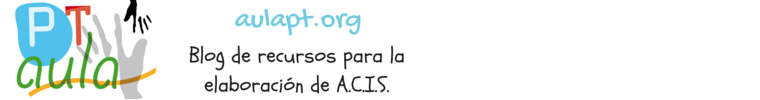 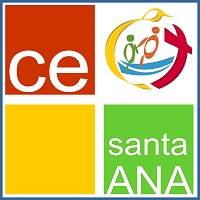 Ortografía 2º trimestre.
REPASO DE ORTOGRAFÍA
Adjetivos con v 
La b y v en los verbos 
Verbos terminados en -bir
4º E.P.
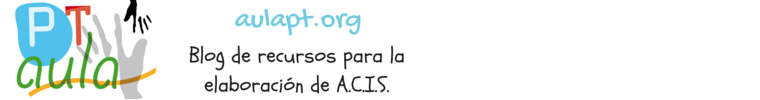 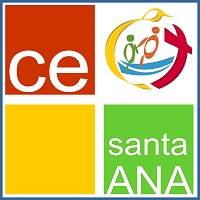 Ortografía 2º trimestre.
Adjetivos con v: Los adjetivos que tienen las siguientes terminaciones se escriben con v: -ave, -avo, -eva, -evo, -eve, -iva, -ivo.

La b en los verbos: Se escriben con b el sonido final –bir de los infinitivos y todas las formas verbales de estos verbos. Se exceptúan los verbos hervir, servir y vivir, y sus compuestos.

La v en los verbos: Se escriben con v los verbos en los siguientes tiempos: Pretérito Indefinido del Modo Indicativo e Imperfecto del Modo Subjuntivo.
4º E.P.
ortografía 1
REPASO
Su…ir
B     V
5
Subir
Vi…ir
B    V
REPASO
Vivir
1 - 5
Sa…er
B    V
1 - 5
Saber
1 - 5
B    V
1 - 5
Escribir
1 - 5
Inofensi…o
B    V
1 - 5
Inofensivo
1 - 5
Noci…o
B   V
1 - 5
Nocivo
1 - 5
Ha…er
B    V
1 - 5
Haber
1 - 5
A…isar
B    V
1 - 5
Avisar
1 - 5
Sal…ar
B    V
1 - 5
Salvar
1 - 5
Canta…an
B   V
1 - 5
Cantaban
1 - 5
Mira…áis
B   V
1 - 5
Mirabáis
1 - 5
Atracti…o
B    V
1 - 5
Atractivo
1 - 5
Vol…er
B    V
1 - 5
Volver
1 - 5
Sal…ar
B    V
1 - 5
Salvar
1 - 5
Celebrá…amos
B    V
1 - 5
Celebrábamos
1 - 5
Sua…e
B    V
1 - 5
Suave
1 - 5
Bre…e
B    V
1 - 5
Breve
1 - 5
Pensa…áis
B   V
1 - 5
Pensabáis
1 - 5
Be…eríamos
B    V
1 - 5
Beberíamos
1 - 5
Pensati…o
B    V
1 - 5
Pensativo
1 - 5
Escri…íamos
B     V
1 - 5
Escribíamos
1 - 5
Mantu…ieron
B     V
1 - 5
Mantuvieron
1 - 5
Estudia…amos
B    V
1 - 5
Estudiábamos
1 - 5
Detu…ieron
B     V
1 - 5
Detuvieron
1 - 5
La…ar
B    V
1 - 5
Lavar
1 - 5
Obtu…ieron
B     V
1 - 5
Obtuvieron
1 - 5
Guardá…amos
B     V
1 - 5
Guardábamos
1 - 5
Le…e
B    V
1 - 5
Leve
1 - 5
Enseña…an
B    V
1 - 5
Enseñaban
esc   salir
Publicado en : 

Elaborado por: Mari Carmen Pérez e Irene Miñana
http://aulapt.org/
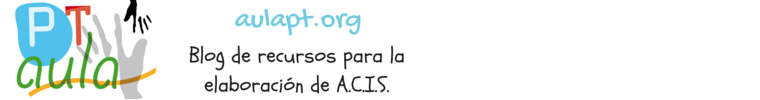